শুভেচ্ছা/ স্বাগতম
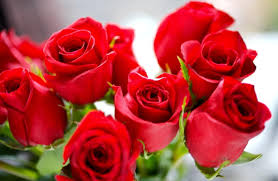 শিক্ষক পরিচিতি
ছবি
পরিচয়
মোঃ ওবায়দুর রহমান 
এম এস এস রাষ্ট্রবিজ্ঞান
প্রভাষক
তথ্য ও যোগাযোগ প্রযুক্তি 
বসন্তকেদার ডিগ্রী কলেজ 
মোহনপুর, রাজশাহী। 
আজীবন সদস্য বাংলাদেশ কম্পিউটার সোসাইটি, ঢাকা
জেলা এ্যম্বাসেডর A2i শিক্ষা মন্ত্রাণালয়
mdorhelal@gmail.com
01770144076 , 01961326237
পাঠ পরিচিতি
শ্রেনীঃ দ্বাদশ 
পৌরনীতি ও সুশাসন
সময়ঃ ৪৫ মিনিট                     
তারিখঃ ১৪/০৭/২০২০
মুল শিরোনামঃ  নাগরিক সমস্যা ও আমাদের করণীয়
অধ্যায়ঃ ১০   
আজকের পাঠ/ পাঠ ঘোষনাঃ খাদ্যে ভেজালের ধারণা, খাদ্যে ভেজালের সাম্প্রতিক চিত্র, খাদ্যে  ভেজালের কারণ, খাদ্যে ভেজালের প্রতিকার
এসো বন্ধুরা আমার একটি ভিডিও ক্লাস দেখ
https://youtu.be/LdLDxr-xJqI
নিচের  ছবি গুলো লক্ষ্য করি
নিচের  ছবি গুলো লক্ষ্য করি
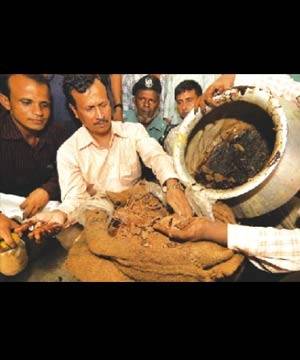 নিচের  ছবি গুলো লক্ষ্য করি
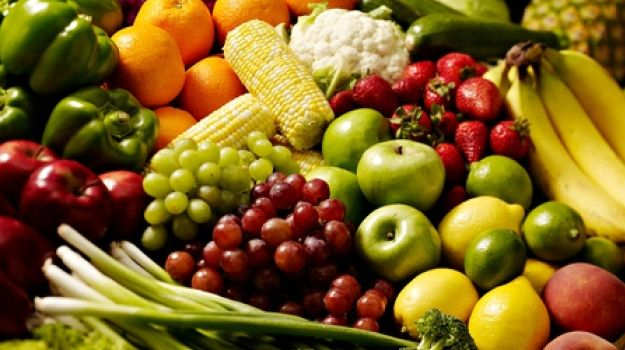 প্রারম্ভিক বক্তব্য
নাগরিক সমস্যা ও আমাদের করণীয়     
খাদ্যে ভেজালের ধারণা, খাদ্যে ভেজালের সাম্প্রতিক চিত্র,
খাদ্যে  ভেজালের কারণ, খাদ্যে ভেজালের প্রতিকার
শিখন ফল
১। খাদ্যে ভেজালের ধারণা, সাম্প্রতিক চিত্র   সম্পর্কে বলতে পারবে?                 
২। খাদ্যে ভেজালের কারণ  সম্পর্কে বলতে পারবে?
৩।  খাদ্যে ভেজালের প্রতিকার   সম্পর্কে বলতে পারবে?
শিখন ফলের আলোকে প্রশ্ন
১। খাদ্যে ভেজালের ধারণা, সাম্প্রতিক চিত্র   সম্পর্কে বল?                 
২। খাদ্যে ভেজালের কারণ  সম্পর্কে বল?
৩।  খাদ্যে ভেজালের প্রতিকার  সম্পর্কে বল?
একক কাজের প্রশ্ন
খাদ্যে ভেজালের ধারণা, সাম্প্রতিক চিত্র  সম্পর্কে বল?
সময়ঃ ৫ মিনিট
একক কাজের সমাধান
ভেজাল শব্দটি সাম্প্রতিককালে পৃথিবীর প্রায় সর্বত্র বহুল উচ্চারিত একটি শব্দ। উৎকৃষ্ট দ্রব্যের সাথে নিকৃষ্ট দ্রব্য মেশানোকেই ভেজাল বলে। সাধারণভাবে আমরা খাদ্যে ভেজাল বলতে বুঝি প্রাকৃতিক ও স্বাভাবিক খাদ্যদ্রব্যে নিম্নমানের ক্ষতিকর, অকেজো, অপ্রয়োজনীয় এবং বিশুদ্ধ বা খাটি নয় এমন কিছু মেশানোকে বোঝায়। গুণগত ভাবে নির্ধারিত মান সম্মত নয় এবং স্বাস্থ্যের জন্য ক্ষতিকর এমন খাদ্যদ্রব্যকে ভেজাল খাদ্য মনে করা হয়। 
খাদ্যে ভেজালের সাম্প্রতিক চিত্রঃ বেচে থাকার জন্য আমাদেরকে কোন না কোন খাদ্য গ্রহন করতে হয়। বেচে থাকার জন্য এবং শারীরিক বিকাশের জন্য খাদ্য অপরিহার্য। কিন্তু মানুষ নামের এমন কিছু অসাধু ব্যক্তি খাদ্যে ভেজালের সাথে যুক্ত যারা সেই খাদ্যের ভয়াবহতা সম্পর্কে জেনেও এই কাজটি করে থাকেন।
একক কাজের সমাধান
বাজারের যেসব মিনারেল ওয়াটার পাওয়া যায় তার ৯৫% পান করার অযোগ্য। 
বিভিন্ন ব্রান্ডের যে সব ফলের জুস পাওয়া যায় ৯৫% পানের অযোগ্য।
আমরা যেসব শুটকি মাছ খায় সেখানে যে সব ক্ষতিকর ফরমালিন ডিডিটি ব্যবহার করা হয় যা স্বাস্থ্যের জন্য মারাত্মক ক্ষতিকর। এছাড়া মাছ, দুধ, মিষ্টি ফল ইত্যাদিতে ফরমালিন ব্যবহার করা হয়। লবনে যেসব আয়োডিনযুক্ত উপাদানের কথা বলা হয়েছে তাতে তার কোন অংশেই আয়োডিনের অস্তিত্ব পাওয়া যায় না। 
আমাদের বিভিন্ন হোটেল রেস্তোরা গুলোর ভিতর বিশেষ করে যেখানে খাবারে বিষাক্ত রং, রস, ও কেমিক্যাল মেশানো হয় তা সরকারের বিভিন্ন পরিদর্শক টিমের মাধ্যমে টিভিতে দেখে আমরা বিস্মিত হয়।
জোড়ায় কাজ
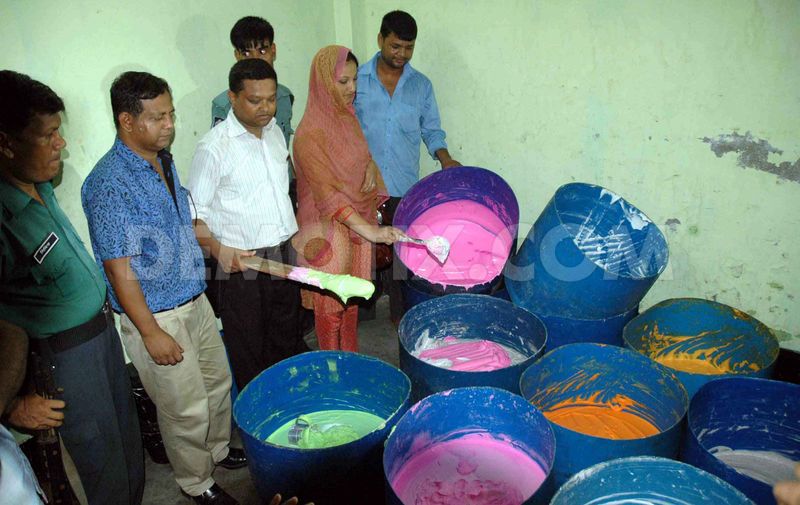 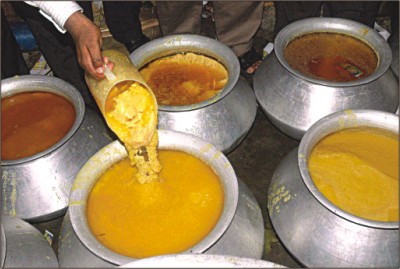 জোড়ায় কাজের প্রশ্ন
খাদ্যে ভেজালের কারণ সম্পর্কে বল?
সময়ঃ ৫ মিনিট
জোড়ায় কাজের সমাধান
খাদ্যে ভেজাল দেয়ার পিছনে প্রধান কারনগুলো হলো নিম্নরুপঃ 
১। উৎপাদক ও ব্যবসায়ীদের অসৎ মানসিকতা ও নৈতিক চরিত্র খাদ্যে ভেজালের প্রধান কারণ।
২। অসৎ উপায়ে অতি দ্রুত বড়লোক হবার উদগ্রীব বাসনা 
৪। অধিক মুনাফা লাভের আশা
৫। অসৎ কাজে লিপ্ত হবার জন্য ধর্মভয় বা পরকালের শাস্তির কথা চিন্তা না করা।
৬। সমাজের কার কি ক্ষতি হল সে সম্পর্কে চিন্তা/ দুঃখ বা অনুশোচনার অভাব
৭। খাদ্যের পচন ঠেকানোর জন্য ক্ষতিকর রাসায়নিক দ্রব্য প্রয়োগ
৮। ফলমুল তাড়াতাড়ি পাকানো ও রঙ সুন্দর করার জন্য ক্ষতিকর রাসায়নিক দ্রব্য ব্যবহার
৯। খাদ্যের স্বাদ বা ফ্লেভার বাড়ানোর বা খাদ্যকে দৃষ্টিনন্দন করার জন্য ভেজালের মতো নিকৃষ্ট পথ বেছে নেয়া
১০। দেশে প্রচলিত আইনের অপ্রতুলতা এবং যে আইন বিদ্যমান রয়েছে তার যথোপযুক্ত ব্যবহার না করা
১১। রঙ কেমিক্যাল ও কীটনাশকের অবাধ ব্যবহার
১২। সচেতনতার অভাব
দলীয় কাজ
দলীয় কাজের প্রশ্ন
খাদ্যে ভেজালের প্রতিকার  সম্পর্কে বল?
সময়ঃ ১০ মিনিট
দলীয় কাজের সমাধান
খাদ্যে ভেজালের প্রতিকার বা প্রতিরোধে নিম্নলিখিত ব্যবস্থা গ্রহন করতে হবেঃ
১। খাদ্য উৎপাদন প্রতিষ্ঠানগুলোকে তাদের উৎপাদিত দ্রব্যসামগ্রী বিএসটি আই দ্বারা মানোর্ত্তীণ হবার সার্টিফিকেট অর্জন এবং তা প্রদর্শন করতে হবে। 
২। বিএসটি আই দ্বারা পরীক্ষিত নয় এমন উৎপাদিত খাদ্যসামগ্রী বাজারজাত করা হলে সেজন্য কঠিন শাস্তির বিধান এবং তা কার্যকর করতে হবে। 
৩। হোটেল রেস্তোরার বাসি পচা খাবার যেন পরিবেশন না করা হয় সেজন্য নজরদারি জোরদার করতে হবে। শুধু ঢাকা বা বড় বড় শহর নয়, দেশের সবত্র এজন্য ভ্রাম্যমান আদালতের তৎপরতা বাড়িয়ে দিতে হবে।   ৪। অসৎ ব্যবসায়ী, উৎপাদক, পরিবেশকদের বিরুদ্ধে কি শাস্তির বিধান প্রচার করতে হবে।  ৫। বিষাক্ত রাসায়নিক পদার্থ বাজারজাতকরণ ব্যবস্থা মনিটর করতে হবে।
৬। খাদ্যে ভেজাল দিলে তার ক্ষতিকর দিক জনগনকে টিভির প্রচারের মাধ্যমে সচেতন করে তুলতে হবে। ৭। পাঠ্য পুস্তকের মাধ্যমে ছাত্র সমাজকে সচেতন করে তুলতে হবে।
৮।  খাদ্য পণ্য উৎপাদন থেকে ভোক্তার হাত পর্যন্ত পৌছানোর স্তরবিন্যাসগুলো পরিদর্শনের আওতায় আনতে হবে।   ৭। সবচেয়ে বড় দিক হল সবার মনমানসিকতার পরিবর্তন করা।
মুল্যায়ন
জ্ঞান মুলক,অনুধাবন মুলক, প্রয়োগ মুলক প্রশ্ন
১। প্রতিবছর কোন তারিখে বিশ্ব প্রতিবন্ধী দিবস হিসেবে পালিত হয়?
ক।  ৫ ডিসেম্বর  খ।  ৩ ডিসেম্বর    গ। ৭ ডিসেম্বর    ঘ। ১০ ডিসেম্বর 
২। বাংলাদেশ সরকার প্রতিবন্ধীদের  কত টাকে করে ভাতা দেয়?
ক। ১০০    খ।  ৩০০     গ। ২০০   ঘ। ৪০০
৩।  দুর্নীতি শব্দটি ইংরেজী প্রতিশব্দ হলো-?
ক। Corruptus  খ। Corruption  
গ। Coreption  ঘ।  Correction
৪। ব্যক্তিস্বার্থ অর্জনের বা ব্যক্তিগত লাভের উদ্দেশ্যে অর্পিত ক্ষমতার অপব্যবহারই দুর্নীতি এ সংজ্ঞা প্রদান করেছে ?         
ক।  মানবাধিকার কমিশন খ। জাতসংঘ  
গ। দুর্নীতি দমন কমিশন  ঘ।  আন্তর্জাতিক আদালত
জ্ঞান মুলক,অনুধাবন মুলক, প্রয়োগ মুলক প্রশ্ন
৫। শুটকি মাছে পোকা দমনের জন্য অসাধু ব্যবসায়ীরা কি ব্যবহার করে?           
ক। ফরমালিন   খ। মাইটক্সিন   গ। কিটনাশক ও ডিডিটি   ঘ।  ক্যালসিয়াম কার্বাইড  
৬। নিয়মিত ফরমালিনযুক্ত খাবার খেলে কোন রোগ হওয়ার সম্ভবনা বৃদ্ধি পায়- 
ক।  কান্স্যার   খ।  পঙ্গুত্ব  গ।  জলবসন্ত    ঘ। টাইফয়েড
৭।  অসাধু ব্যবসায়ী ও বিক্রেতারা কেন খাদ্যে ভেজাল দিয়ে থাকে-?  
ক।   অধিক মুনাফা লাভের আসায়  খ। মানসিক রোগের জন্য   
গ।  জাতিকে পঙ্গুত্ব করার জন্য   ঘ।  কেউ বাধা দেয়না বলে
৮।   সবজি টাটকা ও সতেজ রাখা এবং ফলমুল পাকানোর জন্য অসাধু বযবসায়ীরা ব্যবহার করে- ? 
 ক।  ফরমালিন খ।  মাইটক্সিন গ।  ডিডিটি  ঘ।  ক্যালসিয়াম কার্বাইড
জ্ঞান মুলক,অনুধাবন মুলক, প্রয়োগ মুলক প্রশ্ন
৯।   কোন সমস্যা বৃদ্ধি পাওয়ায় মেয়েরা এখন স্কুল কলেজে যেতে ভয় পায় ?     
 ক।  ইভটিজিং  খ।  সুসজ্জিত স্কুলের অভাব  
গ।  শিক্ষাব্যায় বেশী   ঘ।  শিক্ষকদের কড়াকড়ি
১০। পরীক্ষা ছাড়া অন্যের শরীর থেকে নেয়া রক্ত গ্রহন করা উচিৎ নয় কেন-?      
ক। কলেরা রোগ হতে পারে  খ। মানসিক অসুস্থতা বৃদ্ধি পেতে পারে   
গ।  এইডস ছড়াতে পারে   ঘ।  আমাশ্য হতে পারে 
১১। যে ভাইরাস মানুষের শরীরে রোগ প্রতিরোধ ক্ষমতা নষ্ট করে দেয় এবং যার ফলে এইডস রোগ হতে পারে তার নাম?      
ক।  এইচ আই জেড   খ।  এইচ আই এম গ। এইচ আই পি    ঘ।  এইচ আই ভি
১২। আন্তর্জাতিক নারী দিবস কোনটি-?      
ক। ৮ মার্চ   খ।  ১৮ মার্চ     গ। ২৬ মার্চ   ঘ। ২৮ মার্চ 
  ১৩।  কোন শিক্ষা মানুষকে অসৎ ও অন্যায় কার্মকান্ড থেকে দূরে রাখতে সাহায্য করে-?      
ক। সামাজিক শিক্ষা   খ।  নৈতিক শিক্ষা     গ। রাজনৈতিক শিক্ষা    ঘ। সাংস্কৃতিক শিক্ষা
উচ্চতর দক্ষতা ও বহুপদি সমাপ্তিসুচক বহুনির্বাচনি প্রশ্ন
ছবি, হাসি  ও আমান উভয়ে সুপ্রীম কোর্টের  আইনজীবি।  তারা  আইনজীবি হিসেবে প্রজাতন্ত্রের  গুরুত্বপুর্ণ নাগরিক  হওয়ার যোগ্যতা অর্জন করেছেন। তারা নিজের প্রয়োজনে বাজারের সকল জিনিসপত্র কেনার সময় নিজেরা পরীক্ষা করে ও সকলকে তা পরীক্ষা করে নেওয়ার জন্য অনুরোধ জানায়। তাতে দেশ ও জাতি উভয়ই উপকৃত হবে।  শুধু সুন্দর হলেই সকল জিনিস  ভাল এমন চিন্তা থেকে বেরিয়ে আসতে হবে এবং মন্দ জিনিস কেনা থেকে বিরত থাকতে হবে।  
১৪।  বাংলাদেশের জনগনের মধ্যে নীতি নৈতিকতা না থাকায় বর্তমানে যে সমস্যা সৃষ্টি হচ্ছে তা হল-?
i- অসাধুতা  ii- আত্মঘাতিকাজ   iii- অজান্তে ধ্বংসের চেষ্টা--নিচের কোনটি সঠিক? 
 ক- i    খ-  ii       গ- iii     ঘ- i, ii ও  iii
১৫।  বাংলাদেশের জনগনের মধ্যে বহুচারিনীভাব দেখা দেওয়ায় যে রোগের সৃষ্টি হচ্ছে তা হল-?
i-এইচ আই জেড  ii-এইচ আই পি  iii- এইচ আই ভি ---নিচের কোনটি সঠিক? 
 ক- i    খ-  ii ও i      গ- iii     ঘ- i, ii ও  iii
১৬। নীতি নৈতিকতার অভাবে মানুষের সহ-অবস্থানের পার্থক্য বিদ্যমান কিসের কথা বলা হয়েছে -?
i- দুর্নীতি    ii- অসহিষ্ণুতা  iii- দেশপ্রেমের অভাব  ---নিচের কোনটি সঠিক? 
 ক- i    খ-  ii ও i     গ- iii     ঘ- i, ii ও  iii
সমাধান
১। খ  ২। খ  ৩। খ  ৪। গ  ৫। গ  ৬। ক  ৭। ক 
 ৮। ঘ  ৯। ক   ১০। গ   ১১। ঘ  ১২। ঘ  ১৩। খ  
১৪। ঘ  ১৫। গ  ১৬। ক
বাড়ির কাজ
হঠাৎ বড়লোক হবার বাসনা থেকে ভেজাল প্রযুক্তির উদ্ভব আলোচনা কর?

সহায়ক গ্রন্থ/ প্রকাশনীঃ পৌরনীতি ও সুশাসনঃ  হাসান বুক হাউস, লেকচার প্রকাশনী, অক্ষরপত্র প্রকাশনী, ব্যতিক্রম ধারা, কাজল ব্রাদার্স লিমিটেড
ধন্যবাদ
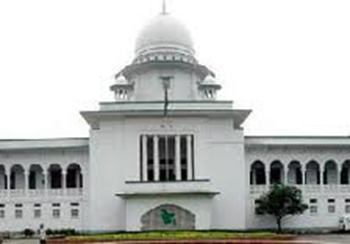